Bare PAKE: Universally Composable Key Exchange from Just Passwords
Crypto 2024
Manuel Barbosa(1)	  Kai Gellert(2)	         Julia Hesse(3)	   Stanisław Jarecki(4)
(1):  University of Porto and Max Planck Instituted for Security and Privacy
(2):  University of Wuppertal
(3):  IBM Research Europe – Zurich
(4):  University of California Irvine
1/18
[Speaker Notes: hello, welcome to a talk about KHAPE, an asymmetric PAKE protocol from key-hiding authenticated key exchange.  This is a joint work with Yanqi Gu and Hugo Krawczyk.]
PAKE: Password Authenticated Key Exchange
[BM92,…,BPR00,BMP00,…,GL01,KOY01,…,CHKLM05,…]
PAKE
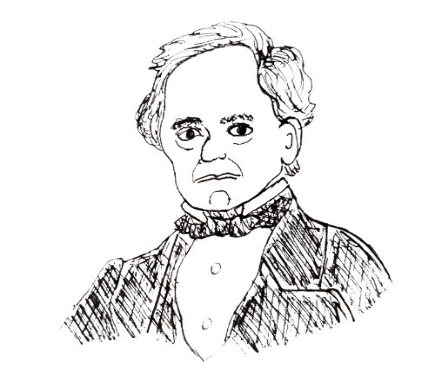 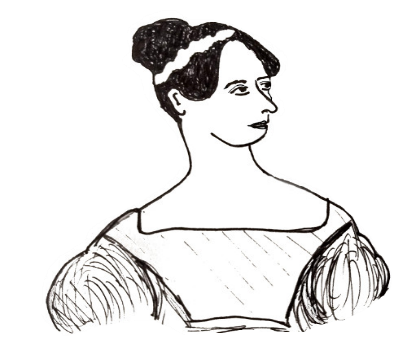 Ada
Charles
generic from KEM/(NI)KE
Recent interest in PAKEs which are post-quantum secure
e.g. generic constructions from any KEM [BM’92,…,MRR’20,BCPRR’23,PZ’23,DGJ’23,ABJS’24]
IETF symmetric PAKE competition winner
2/18
the first PAKE
[Speaker Notes: I'll start by recalling what PAKE is.  PAKE is a protocol where two parties contribute their passwords, and if their passwords are equal then they compute the same random session key, but otherwise the keys the two parties compute are independent.  This implies password authentication because if Charles enters a different password than Ada then he gets no information about Ada's key which she'll assume for secure communication.

What are the most efficient PAKE implementations?  Very briefly, assuming standard groups and the Random Oracle Model, the most efficient schemes use the password to in some way blind the messages of a Diffie-Hellman Key Exchange.  Several variants of this approach were proposed, starting from the Encrypted Key Exchange, EKE, of Bellovin and Meritt, and they can achieve very low overhead over the underlying *unauthenticated* Key Exchange.]
Short review of PAKE security models
PAKE
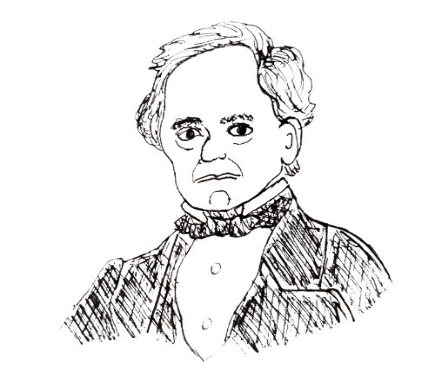 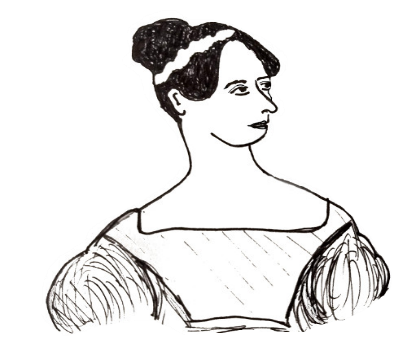 PAKE security models:
Bellare-Pointcheval-Rogaway [BPR’00]:	game-based, uniform (and independent) password distributions
Boyko-MacKenzie-Patel [BMP’00]: 	simulation-based, arbitrary password distributions
UC PAKE [CHKLM’05]:  			+ Universal Composability [Can’01], a golden standard [ref: IETF]
UC relaxed PAKE [ABBJKX’20]:		+ committed password test can be executed after protocol terminates
					(notion realized by SPEKE, PAK/PPK, SPAKE2, TBPEKE, CPACE, …)
Ada
Charles
3/18
[Speaker Notes: I'll start by recalling what PAKE is.  PAKE is a protocol where two parties contribute their passwords, and if their passwords are equal then they compute the same random session key, but otherwise the keys the two parties compute are independent.  This implies password authentication because if Charles enters a different password than Ada then he gets no information about Ada's key which she'll assume for secure communication.

What are the most efficient PAKE implementations?  Very briefly, assuming standard groups and the Random Oracle Model, the most efficient schemes use the password to in some way blind the messages of a Diffie-Hellman Key Exchange.  Several variants of this approach were proposed, starting from the Encrypted Key Exchange, EKE, of Bellovin and Meritt, and they can achieve very low overhead over the underlying *unauthenticated* Key Exchange.]
UC PAKE model involves extra input requirements
PAKE
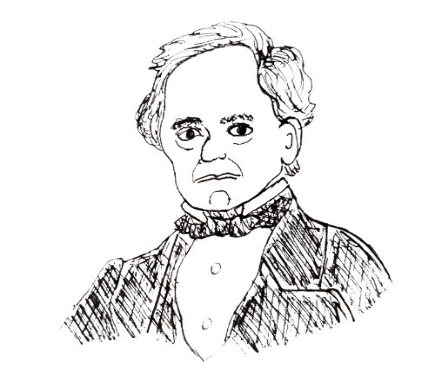 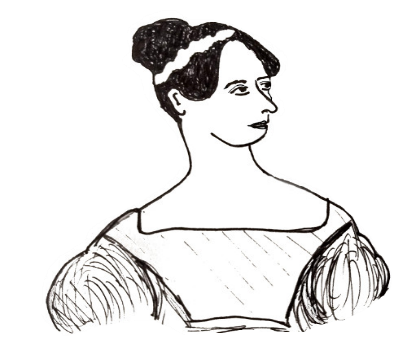 Ada
Charles
4/18
[Speaker Notes: I'll start by recalling what PAKE is.  PAKE is a protocol where two parties contribute their passwords, and if their passwords are equal then they compute the same random session key, but otherwise the keys the two parties compute are independent.  This implies password authentication because if Charles enters a different password than Ada then he gets no information about Ada's key which she'll assume for secure communication.

What are the most efficient PAKE implementations?  Very briefly, assuming standard groups and the Random Oracle Model, the most efficient schemes use the password to in some way blind the messages of a Diffie-Hellman Key Exchange.  Several variants of this approach were proposed, starting from the Encrypted Key Exchange, EKE, of Bellovin and Meritt, and they can achieve very low overhead over the underlying *unauthenticated* Key Exchange.]
UC PAKE model involves extra input requirements
UC PAKE [CHKLM’05]
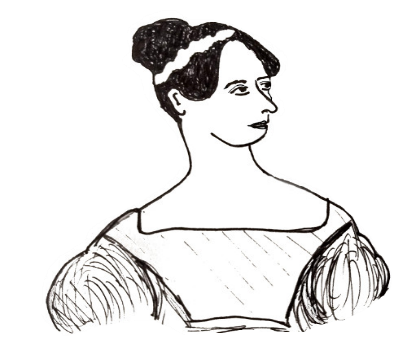 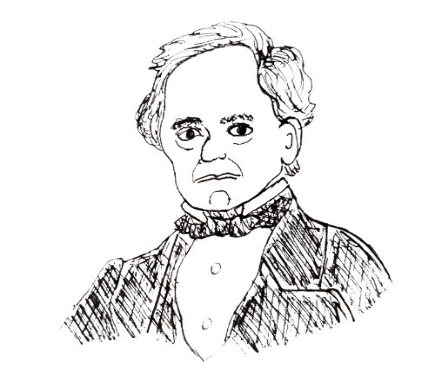 Ada
Charles
5/18
[Speaker Notes: I'll start by recalling what PAKE is.  PAKE is a protocol where two parties contribute their passwords, and if their passwords are equal then they compute the same random session key, but otherwise the keys the two parties compute are independent.  This implies password authentication because if Charles enters a different password than Ada then he gets no information about Ada's key which she'll assume for secure communication.

What are the most efficient PAKE implementations?  Very briefly, assuming standard groups and the Random Oracle Model, the most efficient schemes use the password to in some way blind the messages of a Diffie-Hellman Key Exchange.  Several variants of this approach were proposed, starting from the Encrypted Key Exchange, EKE, of Bellovin and Meritt, and they can achieve very low overhead over the underlying *unauthenticated* Key Exchange.]
UC PAKE model involves…  one more protocol flow
UC PAKE [CHKLM’05]
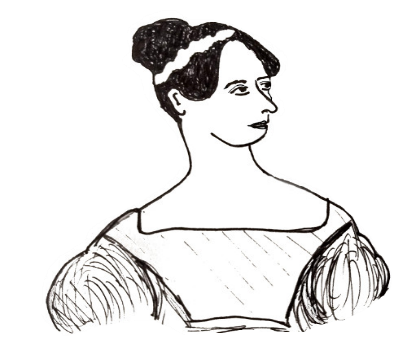 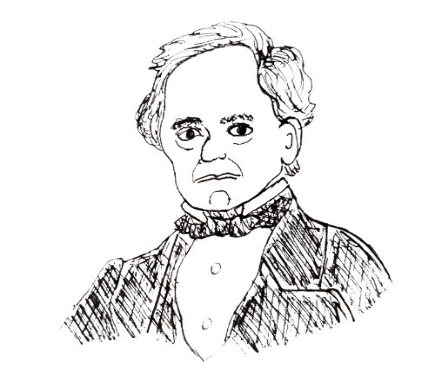 Ada
Charles
6/18
[Speaker Notes: I'll start by recalling what PAKE is.  PAKE is a protocol where two parties contribute their passwords, and if their passwords are equal then they compute the same random session key, but otherwise the keys the two parties compute are independent.  This implies password authentication because if Charles enters a different password than Ada then he gets no information about Ada's key which she'll assume for secure communication.

What are the most efficient PAKE implementations?  Very briefly, assuming standard groups and the Random Oracle Model, the most efficient schemes use the password to in some way blind the messages of a Diffie-Hellman Key Exchange.  Several variants of this approach were proposed, starting from the Encrypted Key Exchange, EKE, of Bellovin and Meritt, and they can achieve very low overhead over the underlying *unauthenticated* Key Exchange.]
UC PAKE model involves…  headaches in practice
UC PAKE [CHKLM’05]
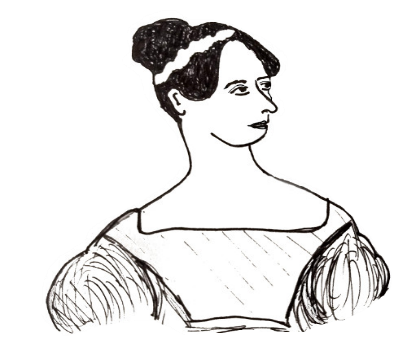 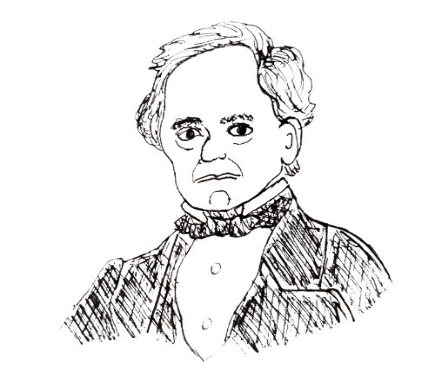 Ada
Charles
7/18
[Speaker Notes: I'll start by recalling what PAKE is.  PAKE is a protocol where two parties contribute their passwords, and if their passwords are equal then they compute the same random session key, but otherwise the keys the two parties compute are independent.  This implies password authentication because if Charles enters a different password than Ada then he gets no information about Ada's key which she'll assume for secure communication.

What are the most efficient PAKE implementations?  Very briefly, assuming standard groups and the Random Oracle Model, the most efficient schemes use the password to in some way blind the messages of a Diffie-Hellman Key Exchange.  Several variants of this approach were proposed, starting from the Encrypted Key Exchange, EKE, of Bellovin and Meritt, and they can achieve very low overhead over the underlying *unauthenticated* Key Exchange.]
“The best of both worlds” security model:
Our Contributions:  UC Bare PAKE
[Speaker Notes: I'll start by recalling what PAKE is.  PAKE is a protocol where two parties contribute their passwords, and if their passwords are equal then they compute the same random session key, but otherwise the keys the two parties compute are independent.  This implies password authentication because if Charles enters a different password than Ada then he gets no information about Ada's key which she'll assume for secure communication.

What are the most efficient PAKE implementations?  Very briefly, assuming standard groups and the Random Oracle Model, the most efficient schemes use the password to in some way blind the messages of a Diffie-Hellman Key Exchange.  Several variants of this approach were proposed, starting from the Encrypted Key Exchange, EKE, of Bellovin and Meritt, and they can achieve very low overhead over the underlying *unauthenticated* Key Exchange.]
Contribution #1:  UC Bare PAKE model
(*) simplified, see paper e.g. for late password test support
Bare PAKE functionality FbPAKE admits three(*) command types:

If party Pi sends (NewSession, pw, idP):
record [Pi, pw, idP],  send  (NewSession, Pi, idP)  to the adversary

If adversary sends (ActiveNewKey, Pi, pw*, K*, sid, idCP) for some [Pi, pw, idP]:
if sid has not appeared before:	if  pw = pw*  set  K  K*  else pick  K  $,  send (K, sid, idCP) to party Pi

  If adversary sends (PassiveNewKey, Pi, CPj, sid) for some [Pi, pw, idP] and [CPj, pw’, idCP]:
        case 1, if sid has not appeared before:	pick  K  $,  record [Pi, CPj, K, sid],  send (K, sid, idCP) to party Pi
case 2, if sid has appeared in (PassiveNewKey, CPj , Pi, sid):
retrieve [CPj, Pi, K’, sid],   if  pw = pw’  set  K  K’  else pick  K  $,  send (K, sid, idCP) to party Pi
Key Differences from UC PAKE [CHKLM’05] model:
adversary can adaptively choose which two sessions to passively connect (“free dating”)
no limits on the number of (ActiveNewKey, Pi, …) and (PassiveNewKey, Pi, …) sent to the same party Pi
         Pi can establish secure sessions with many counterparties, all authenticated under the same password
two parties have matching sid outputs only if the attacker is passive
[Speaker Notes: I'll start by recalling what PAKE is.  PAKE is a protocol where two parties contribute their passwords, and if their passwords are equal then they compute the same random session key, but otherwise the keys the two parties compute are independent.  This implies password authentication because if Charles enters a different password than Ada then he gets no information about Ada's key which she'll assume for secure communication.

What are the most efficient PAKE implementations?  Very briefly, assuming standard groups and the Random Oracle Model, the most efficient schemes use the password to in some way blind the messages of a Diffie-Hellman Key Exchange.  Several variants of this approach were proposed, starting from the Encrypted Key Exchange, EKE, of Bellovin and Meritt, and they can achieve very low overhead over the underlying *unauthenticated* Key Exchange.]
Contribution #2:  EKE-NIKE realizes UC Bare PAKE
EKE-NIKE   =   Encrypted Key Exchange (EKE) compiler of [BM’92] instantiated with Non-Interactive Key Exchange (NIKE)
assumption:  NIKE’s public keys are (computationally) uniform over domain D s.t. there is Ideal Cipher (IC) on D
satisfied by LWE-based Swoosh NIKE [GKQMS’23]
optimization (left out):  replace IC with HIC on LWE domains or Elliptic Curves [DGJ’23,ABJS’24]
CKS-secure [CKS’08] NIKE + Ideal Cipher    UC Bare PAKE
if NIKE = Hashed Diffie-Hellman        UC Bare PAKE secure under CDH (tight under GapDH) [FHKP’18] (*)
One-Time NIKE     UC One-Time Bare PAKE  (  UC PAKE)
One-Way NIKE  [≈  One-Way PKE]    UC One-Time Bare PAKE in ROM   (PAKE key = RO hash of the NIKE key)
(*) caveat: [CKS’08] NIKE notion includes identities while we assume a simplified NIKE model where identities = public keys
      ( [FHKP’18] results for Hashed-DH NIKE’s seem to hold for the simplified NIKE setting but it should be verified… )
[Speaker Notes: I'll start by recalling what PAKE is.  PAKE is a protocol where two parties contribute their passwords, and if their passwords are equal then they compute the same random session key, but otherwise the keys the two parties compute are independent.  This implies password authentication because if Charles enters a different password than Ada then he gets no information about Ada's key which she'll assume for secure communication.

What are the most efficient PAKE implementations?  Very briefly, assuming standard groups and the Random Oracle Model, the most efficient schemes use the password to in some way blind the messages of a Diffie-Hellman Key Exchange.  Several variants of this approach were proposed, starting from the Encrypted Key Exchange, EKE, of Bellovin and Meritt, and they can achieve very low overhead over the underlying *unauthenticated* Key Exchange.]
Contribution #2:  EKE-NIKE realizes UC Bare PAKE
EKE-NIKE   =   Encrypted Key Exchange (EKE) compiler of [BM’92] instantiated with Non-Interactive Key Exchange (NIKE)
assumption:  NIKE’s public keys are (computationally) uniform over domain D s.t. there is Ideal Cipher (IC) on D
satisfied by LWE-based Swoosh NIKE [GKQMS’23]
optimization (left out):  replace IC with HIC on LWE domains or Elliptic Curves [DGJ’23,ABJS’24]
CKS-secure [CKS’08] NIKE + Ideal Cipher    UC Bare PAKE
if NIKE = Hashed Diffie-Hellman        UC Bare PAKE secure under CDH (tight under GapDH) [FHKP’18] (*)
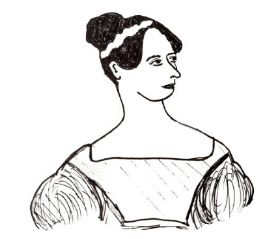 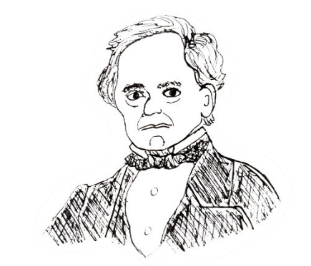 Ada
Ba
[Speaker Notes: I'll start by recalling what PAKE is.  PAKE is a protocol where two parties contribute their passwords, and if their passwords are equal then they compute the same random session key, but otherwise the keys the two parties compute are independent.  This implies password authentication because if Charles enters a different password than Ada then he gets no information about Ada's key which she'll assume for secure communication.

What are the most efficient PAKE implementations?  Very briefly, assuming standard groups and the Random Oracle Model, the most efficient schemes use the password to in some way blind the messages of a Diffie-Hellman Key Exchange.  Several variants of this approach were proposed, starting from the Encrypted Key Exchange, EKE, of Bellovin and Meritt, and they can achieve very low overhead over the underlying *unauthenticated* Key Exchange.]
Contribution #3:  CPace(*) realizes UC Bare PAKE
(*) differs slightly from CPace in [AHH’20-24 IRTF CFRG], see paper…
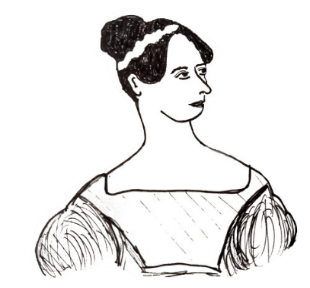 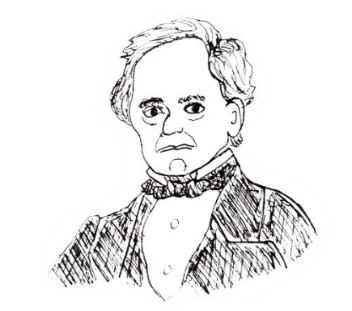 Ada
Ba
[Speaker Notes: I'll start by recalling what PAKE is.  PAKE is a protocol where two parties contribute their passwords, and if their passwords are equal then they compute the same random session key, but otherwise the keys the two parties compute are independent.  This implies password authentication because if Charles enters a different password than Ada then he gets no information about Ada's key which she'll assume for secure communication.

What are the most efficient PAKE implementations?  Very briefly, assuming standard groups and the Random Oracle Model, the most efficient schemes use the password to in some way blind the messages of a Diffie-Hellman Key Exchange.  Several variants of this approach were proposed, starting from the Encrypted Key Exchange, EKE, of Bellovin and Meritt, and they can achieve very low overhead over the underlying *unauthenticated* Key Exchange.]
Conclusions + Directions
Conclusions:
We define UC Bare PAKE model for truly password-only PAKE (no sid’s, pid’s, cpid’s)
Bare PAKE is re-usable
   password-authenticated pair-wise keys in a group with 1 message / party
   applications to Internet of Things (IOT)
We show two candidates: EKE-NIKE and CPace

Directions:
Bare PAKE from any KEM    (building on KEM-to-PAKE constructions […,BCPRR’23,PZ’23,DGJ’23,ABJS’24])
Reducing IC assumption in Bare PAKE constructions from NIKE and KEM    (building on [MRR’20,DGJ’23,ABJS’24])
Bare PAKE (and re-usable) in the standard model?
Removing sid’s in asymmetric PAKE, e.g. OPAQUE?
Other UC notions suffering from unique sid requirement?
[Speaker Notes: I'll start by recalling what PAKE is.  PAKE is a protocol where two parties contribute their passwords, and if their passwords are equal then they compute the same random session key, but otherwise the keys the two parties compute are independent.  This implies password authentication because if Charles enters a different password than Ada then he gets no information about Ada's key which she'll assume for secure communication.

What are the most efficient PAKE implementations?  Very briefly, assuming standard groups and the Random Oracle Model, the most efficient schemes use the password to in some way blind the messages of a Diffie-Hellman Key Exchange.  Several variants of this approach were proposed, starting from the Encrypted Key Exchange, EKE, of Bellovin and Meritt, and they can achieve very low overhead over the underlying *unauthenticated* Key Exchange.]